管理学院院长何文盛为研究生  第三党支部讲授思想政治教育课
CONTENTS
梦 想
主要内容
1
2
使 命
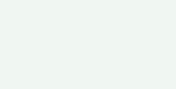 [Speaker Notes: 模板来自于 http://docer.wps.cn]
梦 想
1
梦 想 的 丢 失
随着时间的推移，我们对自己的梦想越来越模糊；在我们越来越“成熟”的过程中，我们对自己的梦想越来越难以坚持；

中国处于一个社会剧烈转型的过程中，社会变革日新月异，我们需要用更短的时间来适应社会，在面对更多的选择时，我们丢失了自己的“本心”；

技术的变革给我们生活的方方面面带来新的机遇与挑战,这种巨大的变革和冲击让我们变得有些无所适从。
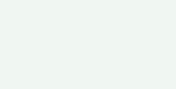 梦 想
1
梦 想 的 重 要 性
梦想是一个人不断成长与积累的动力。没有梦想，我们就像没有“底”的木桶，我们无法存储学习的知识与能力的“水”；

没有梦想，我们也没有办法发现木桶板哪块高，哪块低，发现自己的优势与劣势；

梦想是对自己人生的一种定位与规划，一个有梦想的人才会对自己的人生进行思考，才会为了实现自己的梦想不断努力与前进。
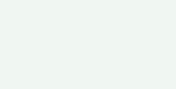 使 命
2
时 代 的 使 命
大到时代，每一代人都有每一代人的使命。从抗日战争时期实现全民族的解放，到改革开放实现中华民族的伟大复兴。作为当代研究生，我们不仅只是考虑自己的小家，更要把国和天下放在心中。为实现伟大的中国梦，付出自己的热血与青春。
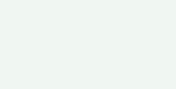 使 命
2
个 人 的 使 命
作为研究生，我们当前的主要使命，就是认真去上每一节课，认真去学每一个知识点，在研究生生涯中努力充实自己。

作为研究生的我们，要明白自己的兴趣爱好，知道自己真正想要什么，多与导师交流；虚心学习，论语里面有：三人行，必有我师焉，放低自己的姿态，取人之长，补己之短。

学习是一个不断积累的过程，希望我们能够耐得住学习过程的孤独，才能不断攀登新的学术高峰。
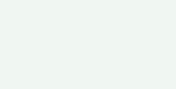 梦 想 与 使 命
3
梦 想 与 使 命 的 统 一
梦想与使命是统一的，是个人与家国的统一。当代研究生能够抛弃不切实际的空想和虚无缥缈的使命，克服自身的负能量，遵循本心，充满正能量，成就自我，进一步明确了自己的人生的方向，在这个时代中绽放自我。
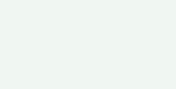 Thanks ！